8-12 Algebra and Technology
Dr. Derek Webb
Bemidji State University
dwebb@bemidjistate.edu
Faculty.bemidjistate.edu/dwebb
Introductions
Name
School
Grades you teach
What technologies do you currently use with your students?
Examination of Standards
NCTM
MN
Common Core
Focus on technology that is free (given web access)
Conclusions
Examination of Standards – NCTM
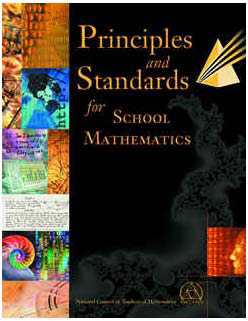 Examination of Standards – NCTM 

Algebra Strand

Understand and perform transformations such as arithmetically combining, composing, and inverting commonly used functions, using technology to perform such operations on more-complicated symbolic expressions
Examination of Standards – NCTM 

Algebra Strand

Write equivalent forms of equations, inequalities, and systems of equations and solve them with fluency—mentally or with paper and pencil in simple cases and using technology in all cases;
Examination of Standards – NCTM 

Algebra Strand

Judge the meaning, utility, and reasonableness of the results of symbol manipulations, including those carried out by technology.
Examination of Standards – MN   

Determine how translations affect the symbolic and graphical forms of a function. Know how to use graphing technology to examine translations.
Examination of Standards – MN  

Sketch graphs of linear, quadratic and exponential functions, and translate between graphs, tables and symbolic representations. Know how to use graphing technology to graph these functions.
Examination of Standards – MN  

Know how to use calculators, graphing utilities or other technology to solve quadratic equations and inequalities.
Examination of Standards – MN  

Represent relationships in various contexts using equations involving exponential functions; solve these equations graphically or numerically. Know how to use calculators, graphing utilities or other technology to solve these equations.
NCTM vs. MN Standards

NCTM Standards are broad and encourage multiple solutions

MN Standards are more specific and encourage symbol manipulation.
Examination of Standards – Common Core

Which states have adopted Common Core?

NCTM endorses Common Core

Common Core more similar to NCTM than to MN standards

MN likely to adopt Common Core in future
Free technology on the web


Example:
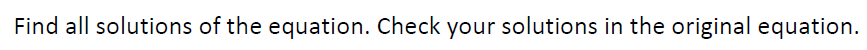 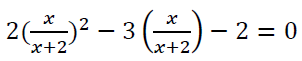 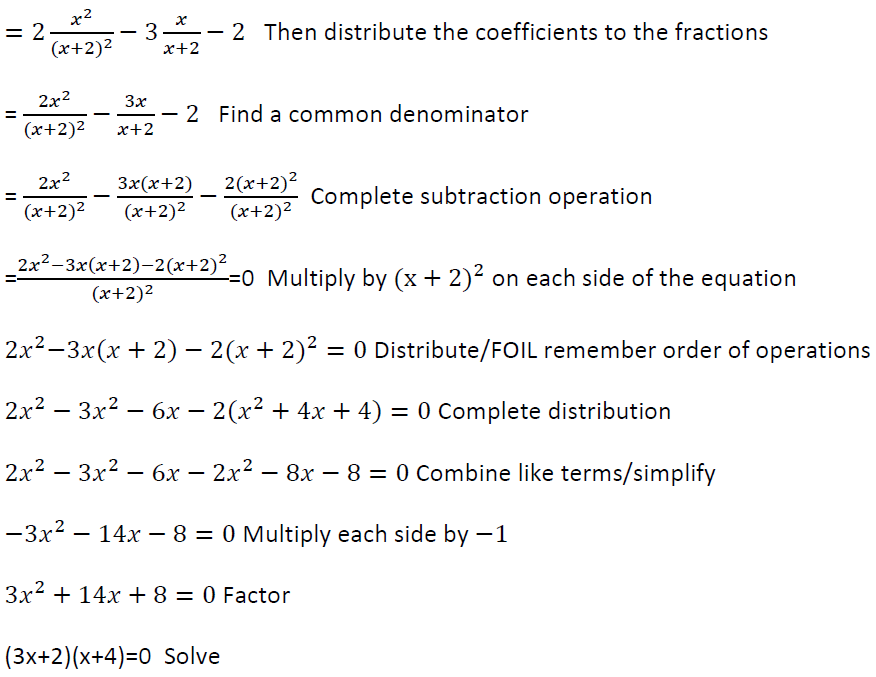 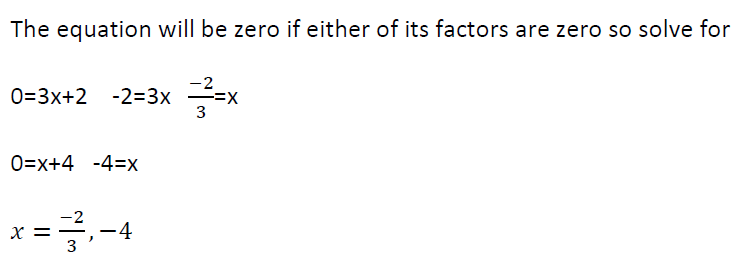 Now, go to Wolfram Alpha and type in the original equation

WolframAlpha website
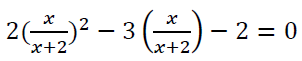 http://www.meta-calculator.com/online/


Example:
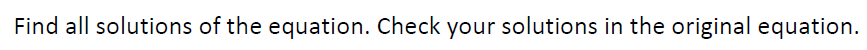 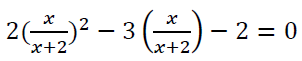 Free technology on the web

Quadratic equation solver

Classic problem: A flare is launched from a boat. The height, h, in meters of the flare above the water is approximately modeled by the function h(t) = –15t^2+150t, where t is the number of seconds after the flare is launched. How many seconds will it take for the flare to return to the water?
Classic problem: A flare is launched from a boat. The height, h, in meters of the flare above the water is approximately modeled by the function h(t) = –15t^2+150t, where t is the number of seconds after the flare is launched. How many seconds will it take for the flare to return to the water?

Follow-up question:
	What does the vertex tell us?
Free technology on the web

Transformations and inverses of functions
	Shifts, reflections, shrinks and stretches

http://members.shaw.ca/ron.blond/TLE/InvFcn.APPLET/index.html
Solving systems of equations

Solve:
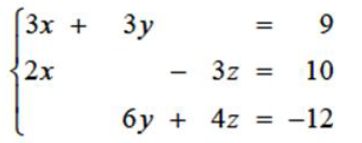 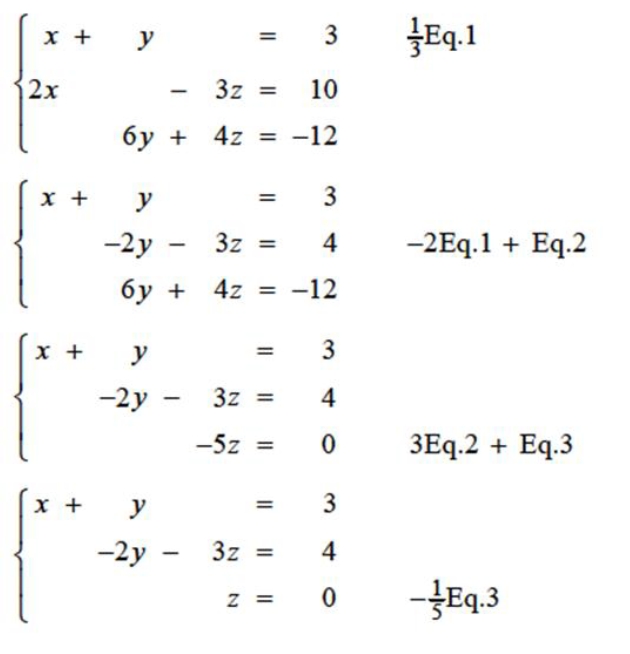 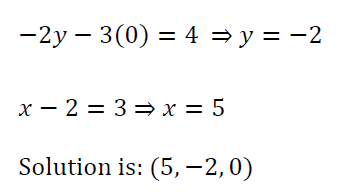 Or use cowpi:  http://math.cowpi.com/
solving systems of inequalities

Solve:
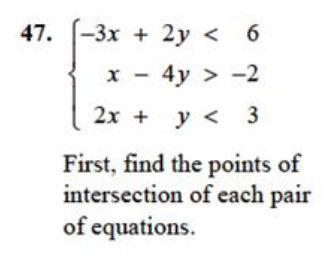 First, it is often useful to graph this system







http://www.quickmath.com/webMathematica3/quickmath/graphs/inequalities/advanced.jsp
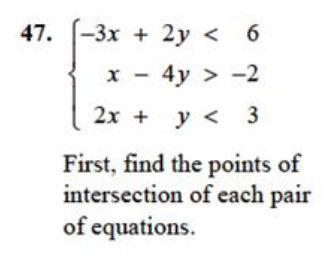